9/11 Memorial “Triple-R Challenge”
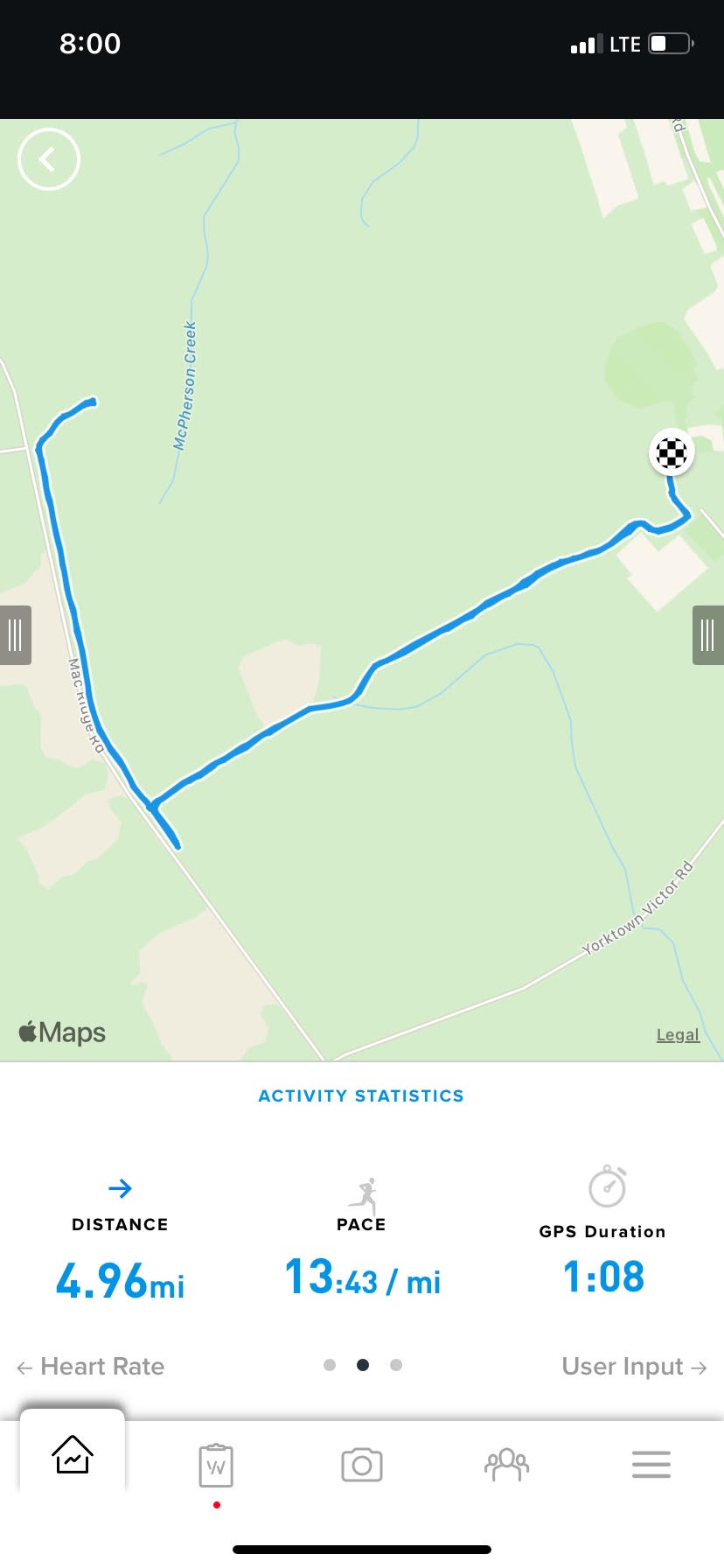 N
DTG:  110846SEP21
Ruck turnaround point
MISSION
U.S. Army JAG Corps attorneys and paralegals from Fort Bragg’s tenant units will undertake the “Triple-R Challenge” to memorialize and honor the JAG Corps members lost in combat over the course of the twenty-year Global War on Terror.
INTENT
PURPOSE:  
Conduct a 4-mile run, rope climb, and 10-mile ruck march with 35 lbs. within 3.5 hours

END STATE: 
Increased camaraderie, esprit de corps, team cohesion, and physical fitness
OSJA
Run turnaround point
CONCEPT OF THE OPERATION

Phase I : RUN – Conduct 4-mile run at a pace of 9 min/mile or faster in APFUs.
Phase II : ROPE – Conduct rope climb on 25’ rope in ACUs (boots).
Phase III : RUCK – Conduct 10-mile ruck march with 35 lbs. at a pace of 15 min/mile or faster in ACUs.

WEATHER PLAN: 
	Forecast: 75 degrees F, partly sunny. In case of inclement weather, on-the-spot adjustments will be made.

RUN ROUTE: 2-mile out and back on Area J with water and turnaround sign. Start at Riz Epps Parking lot, run past AA Mile Rope, Turn left, then turn right at dirt trail and proceed straight.

RUCK ROUTE: Similar 2.5-mile out and back on Area J with water and turnaround sign. Start at Rope.

PARTICIPANTS:  
MAJ Chris Monti (Pacer), CPT Chris Scribner (Proctor), CPT Noah Stochl, CPT Matthew Doyle, SGT Ed Isip, CPT Nelson Robles, CPT Jessica Ditmore, CPT Jonathan Winter
TIMELINE 

9 SEP 2021
1600	Event/Safety Brief to SJA/SGM

11 SEP 2021
0830	Warm-up at Ritz-Epps Entrance
0846	Commence 4-mile run
0926	Change into OCPs for rope climb
0945	Commence 10-mile ruck march
1215	Issue coins to event finishers 1230	Commemoration & Comments
1330	Finishers’ Luncheon
COORDINATING INSTRUCTIONS

UNIFORM: 
Army Physical Fitness Uniform with sneakers.  GPS watch optional.
Army Combat Uniform with boots, patrol cap, camelbak, tinted eye pro, ID card, ID tags, cell phone.

EQUIPMENT:
Ruck sack with 35 lbs.
Digital hanging scale.
Water bottles, gatorades, snacks, ice sheet, emergency whistle, First Aid kit.
SIGNAL

POC: CPT Chris Scribner – (917) 623-0249

APOC: MAJ Chris Monti – (443) 570-7106